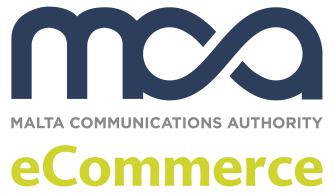 MCA’s role in driving eCommerce
‘Making Digital Marketplaces Fairer’ Conference
15th March 2018
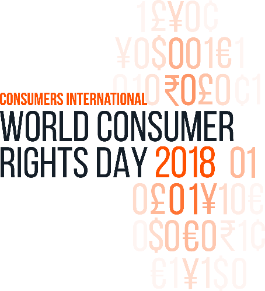 Denise Borda
eCommerce Analyst
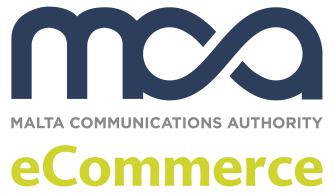 Strategic 
Objective
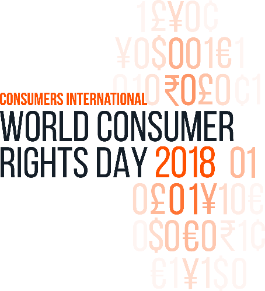 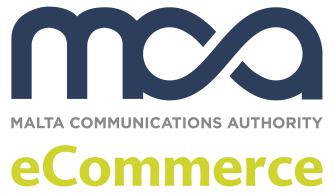 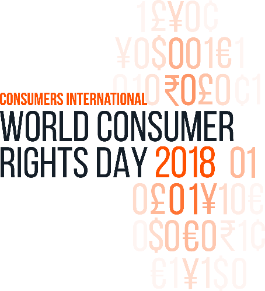 NSO ӏ ICT Usage by Households 2018
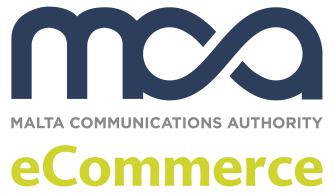 74%
55%
44%
39%
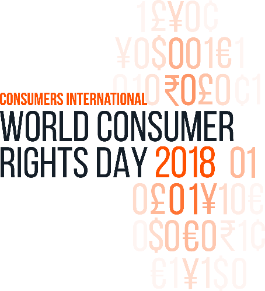 NSO ӏ ICT Usage by Households 2018
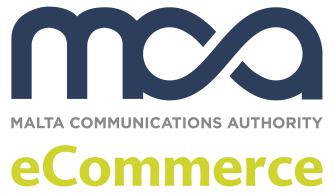 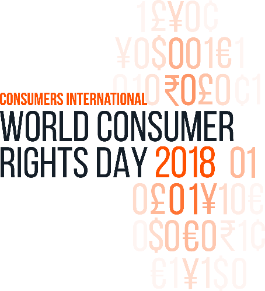 MCA ӏ Insights into Consumer Buying Behaviour Attitudes 2017
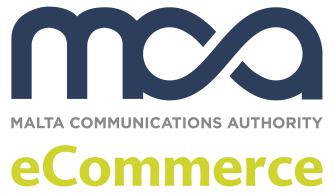 Shopping online with confidence
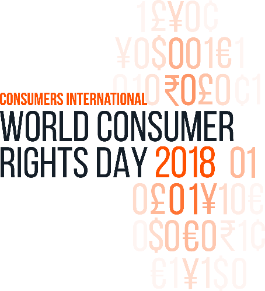 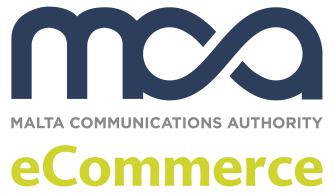 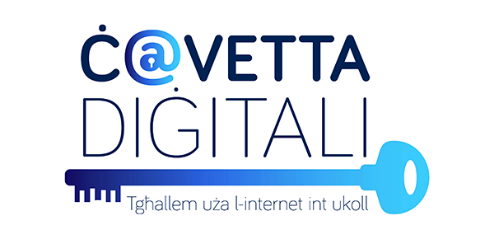 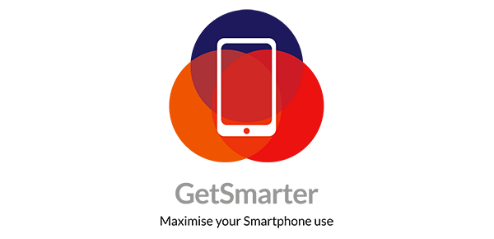 Initiatives
eCommerce Training Programme
www. onlinecommerce.org.mt
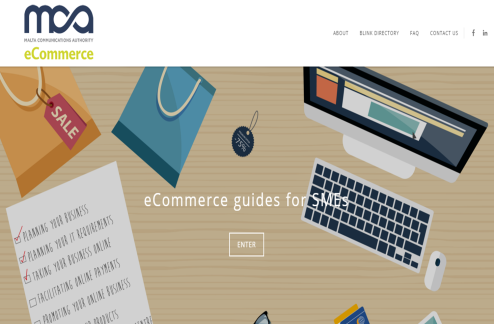 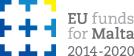 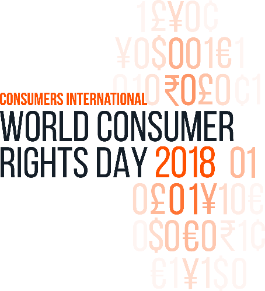 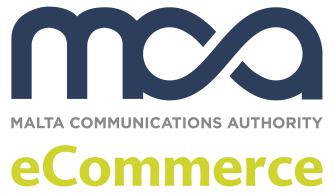 Thank you
To keep abreast with latest developments and make your contribution,

JOIN US ON SOCIAL MEDIA!
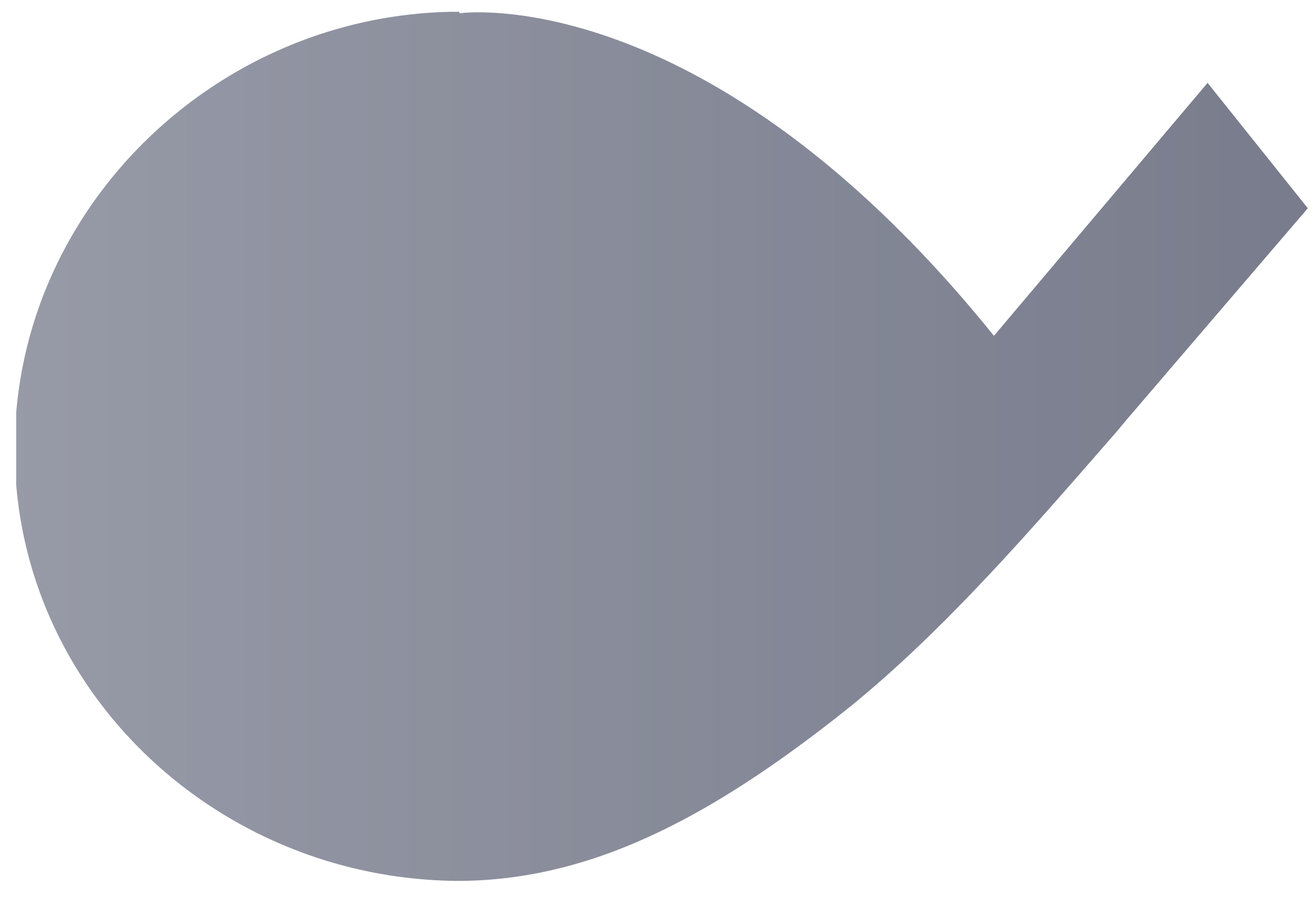 MCA eCommerce Observatory on LinkedIn

MCA Facebook page